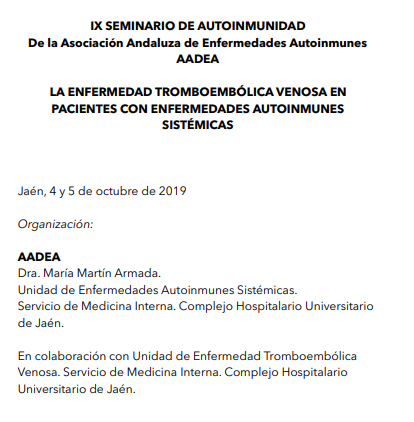 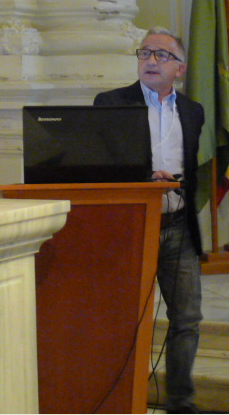 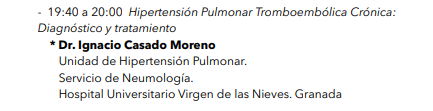 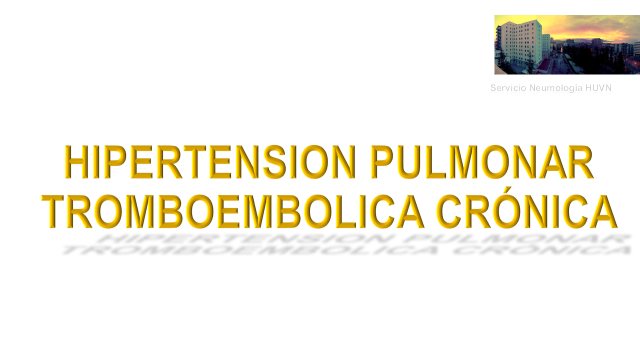 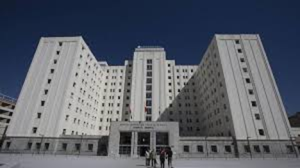 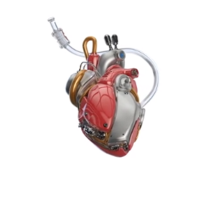 Ignacio Casado
Servicio Neumología.HUVN. Granada
DIAGNÓSTICO Y TRATAMIENTO
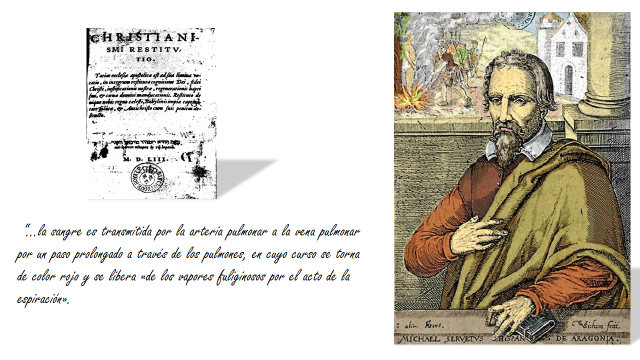 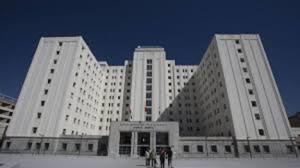 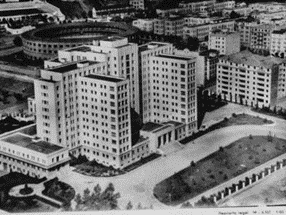 Mujer. 44 años. Natural de Rumanía
TEP + TVP MID (2013). Fibrinolisis → HBPM → Acenocumarol+ AAS






Sd. Antifosfolípido Primario.  ANA1/640. Homogéneo
Heterocigota mutación Factor XII.
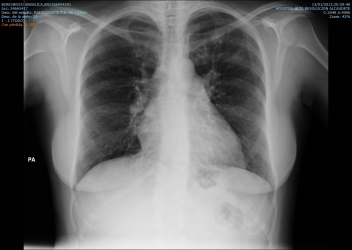 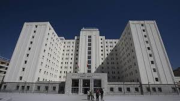 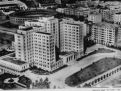 04.2014: Palpitaciones, mareo. Fiebre prolongada. 
  ↓ peso Disnea súbita.
BK: presencia BAAR.



TBC PULMONAR
TEP
Defectos replección arterias segmentarias LSD, LMD, LII. Cardiomegalia a expensascavidades derechas. Dilatación v. suprahepaticas. Reflujo contraste
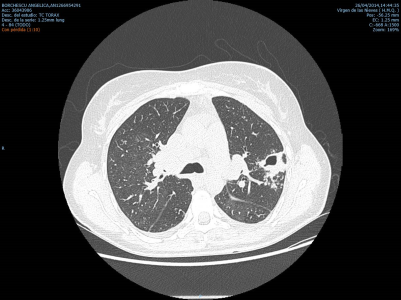 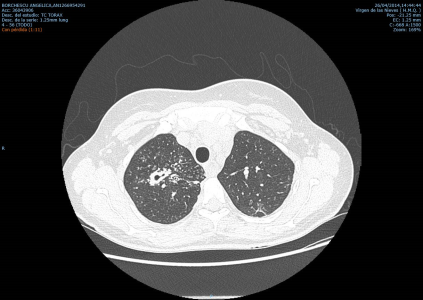 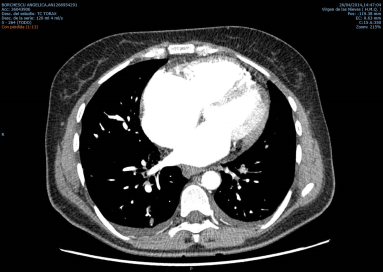 12.2015:
Disnea. Anemia. Menorrragias
EF: taquipnea. EY (+). TA:107/65. ACR: Ø
LAB: BNP: 496. Hb: 6 gr/dL
RMN: Leiomiomas
ECOCARDIO: PAPs: 55. VD dilatado. FE limítrofe.
angioTAC:
No signos TEP
No cavitaciones (TBC)
Vidrio deslustrado parcheado
Cardiomegalia derecha. ↑ tamaño art. pulmonar
TRATAMIENTO:
Histerectomía
Acenocumarol
Bosentan + Sildenafilo (prescrito por U. Enf. Autoinmunes)
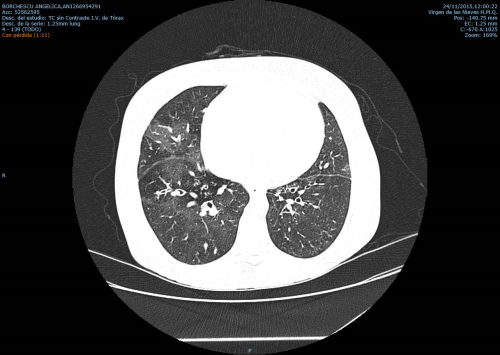 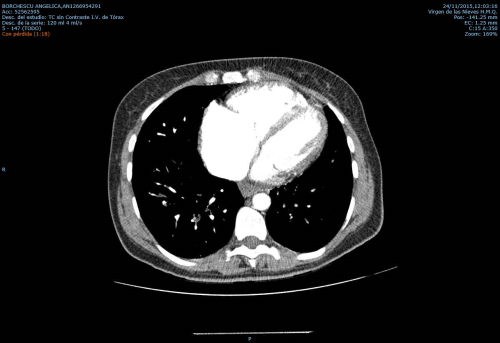 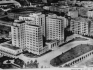 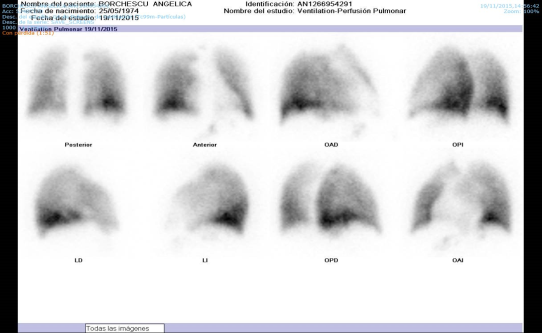 2016 -2017.
Disnea esfuerzo. Hb: 18 gr/dL.
PFR: 
CVF:80%. VEF1: 58%.VEF1/CVF: 77%. DLCO: 84%.
ECOCARDIOGRAFÍA:
Aplanamiento septal.  VD dilatado con FE subjetiva severamente deprimida. TAPSE: 14 mm. Dilatación AD. VCI dilatada (30 mm) con colapso inspiratorio <50%. PAPs~82 mm Hg. Posible foramen ovale permeable
GAMMAGRAFIA V/Q: 
Alta probabilidad EP
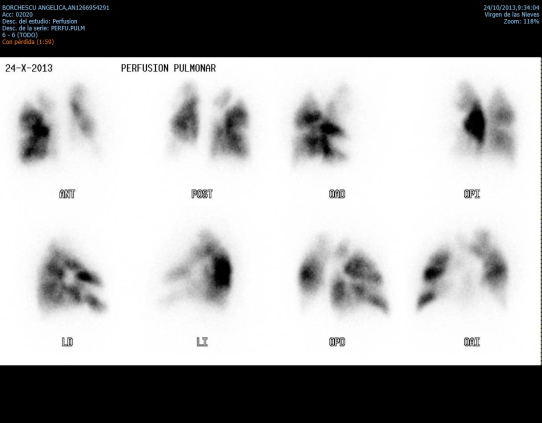 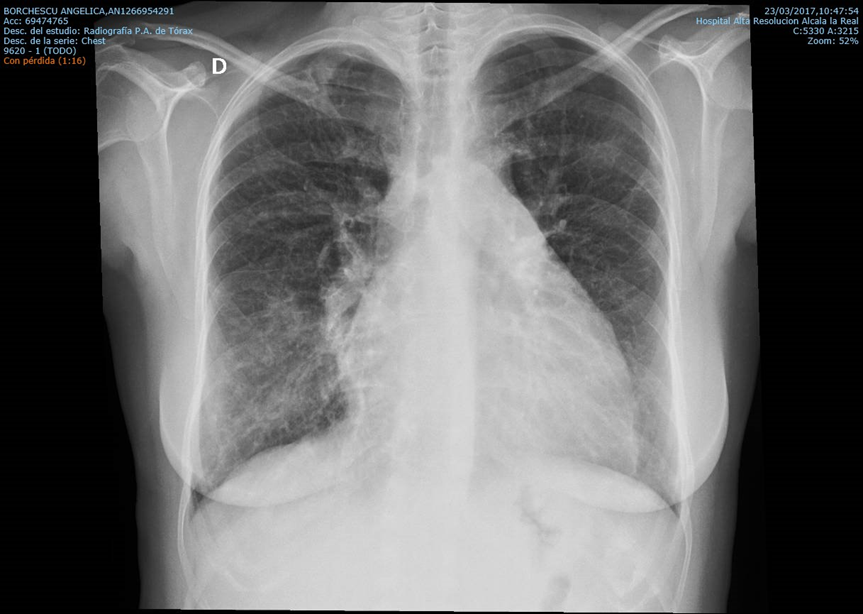 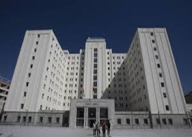 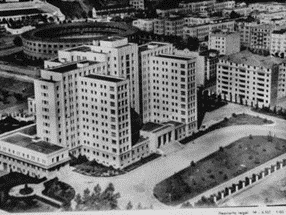 CATETERISMO CARDIACO DERECHO
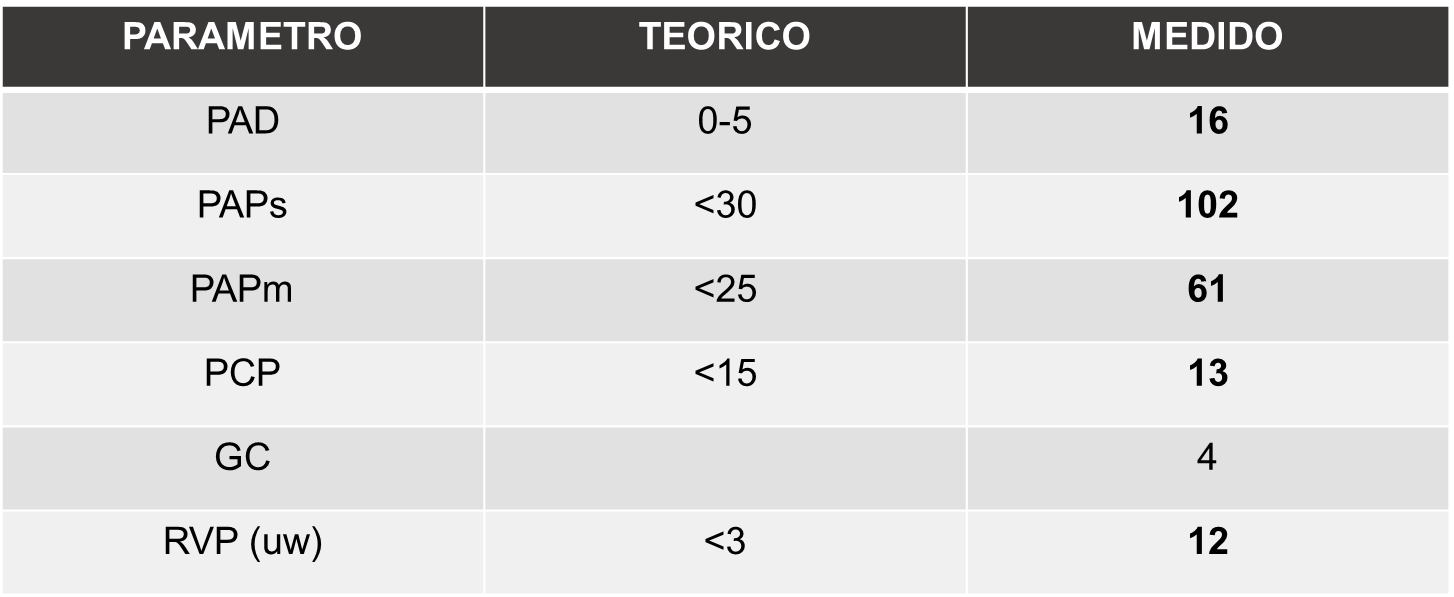 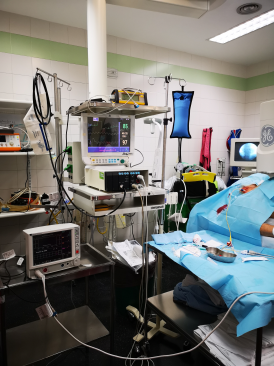 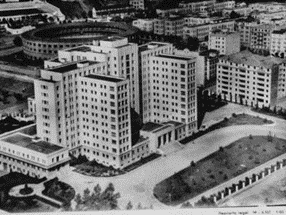 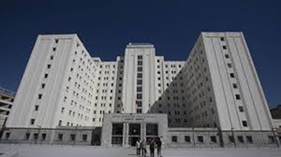 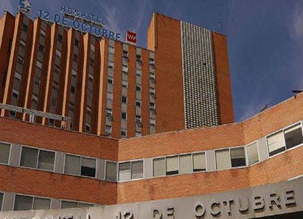 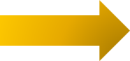 ARTERIOGRAFÍA PULMONAR
(ENERO.2017): 
Afectación trombótica bilateral, de predominio izquierdo,con oclusión completa de alguna rama segmentaria de LII, y trombo residual a nivel más proximal y en origen y trayecto de ramas de LSI.En árbol derecho, oclusiónde ramas segmentarias de LSD y LID con diltación aneurismática de ramas LID.
Se considera candidata a tromboendarterectomía (TEA)
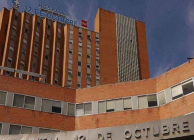 TROMBOENDARTERECTOMÍA
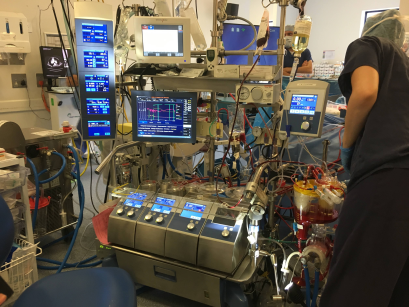 Marzo.2018
ECOCARDIOGRAFÍA: 
AD no dilatada. PAPs~42mm Hg.
Ligera dsifunción sistólica VD
VCI: 26mm. Colapso inspiratorio >50%
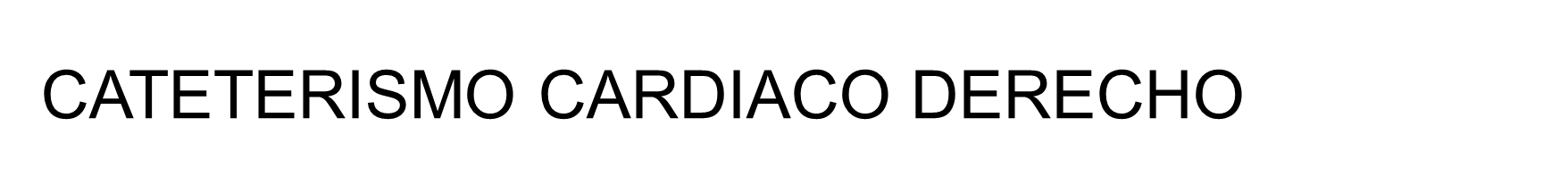 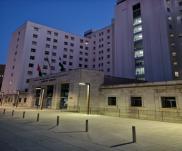 ~normal
Se suspende tratamiento vasodilatador pulm.
Anticoagulación indefinida
Actualmente asintomática
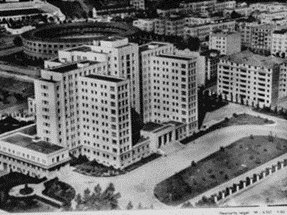 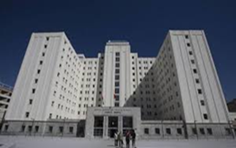 HPTEC
Hipertensión pulmonar  tras al menos tres meses de tratamiento anticoagulante correcto después de episodio de TEP
Incidencia ~ 0.5 -9% de los casos de TEP
Se considera la única forma curable de HP 
~ 30% de los casos no hay antecedentes conocidos de TEP
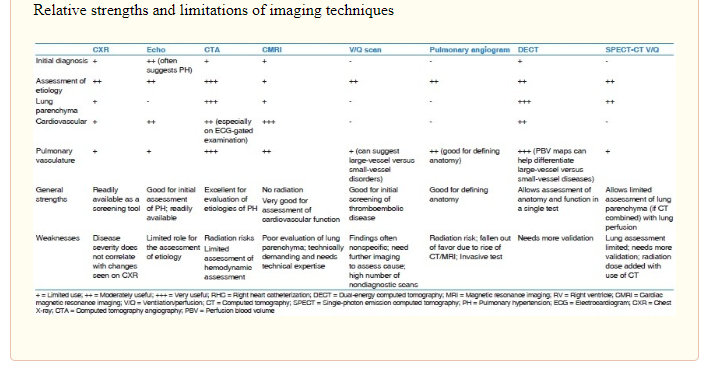 Pacientes con HP en el contexto de EPA
Persistencia de síntomas después de 3 meses de anticoagulación tras EPA
Pacientes con sospecha  HP de causa no establecida
ECOCARDIOGRAFÍA
Probabilidad baja de HP
(VRT ≤ 2.8 m/sg o no medible.
No otros signos ecocardiográficos de HP)
Probabilidad intermedia o alta d HP
Gammagrafía V/Q
Se descarta HP*
Normal o baja probabilidad EP
Probabilidad alta o intermedia
Ecocardiografía seguimiento ?
Localización /extensión /”accesibilidad”
Angio-TC
* Algunos pacientes con disnea ,sin HP  y trombos proximales en angio-TC pueden beneficiarse de TEA
Se descarta HPTC
Cateterismo cardiaco derecho
VRT: velocidad de regurgitación tricúspide
Test esfuerzo cardiopulmonar
TM6M
En Centro de Referencia si no disponible en propio hospital
Severidad de la HP
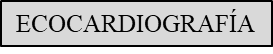 Arteriografía pulm.
Arterigrafía pulmonar
Diagnóstico HPTECECOCARDIOGRAFÍA
Estudio de imagen inicial para establecer el diagnóstico de HP:

Estimación de la PAPs
Evaluación de signos indirectos de HP y de disfunción de corazón derecho
Detección de patologías alternativas o potenciales causantes de HP

La confirmación diagnóstica de HP requiere cateterismo derecho
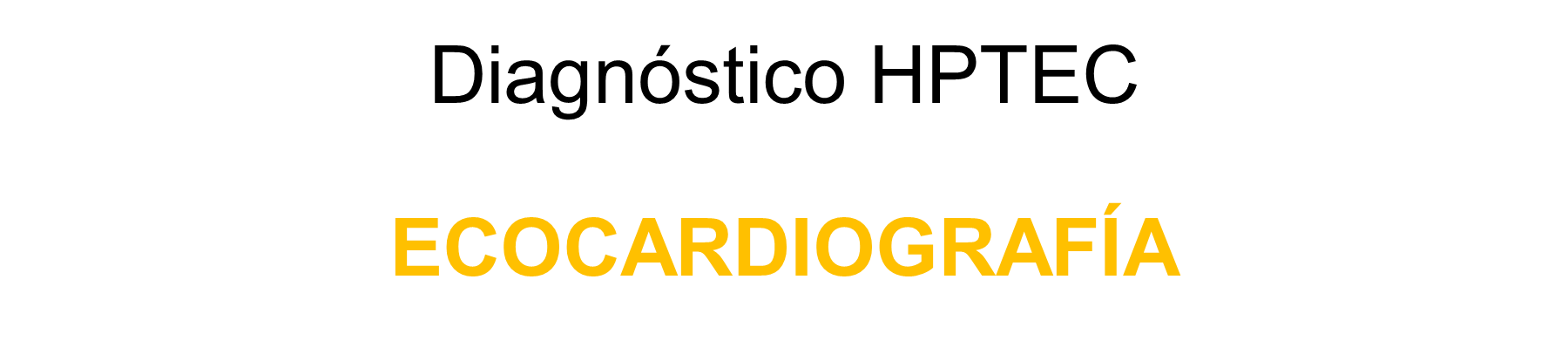 INDICACIONES EN SEGUIMIENTO DE EP
PAPs >50 mm Hg en ecocadiografía durante episodio agudo
Inestabilidad hemodinámica en EP agudo
Signos de HPTEC en TAC de EP agudo
Síntomas y signos sugestivos de HPTEC (disnea, síncope, edemas…)
EP recurrente
Síndrome antifosfolípido
ECG consignos de hipertrofia de venttículo derecho
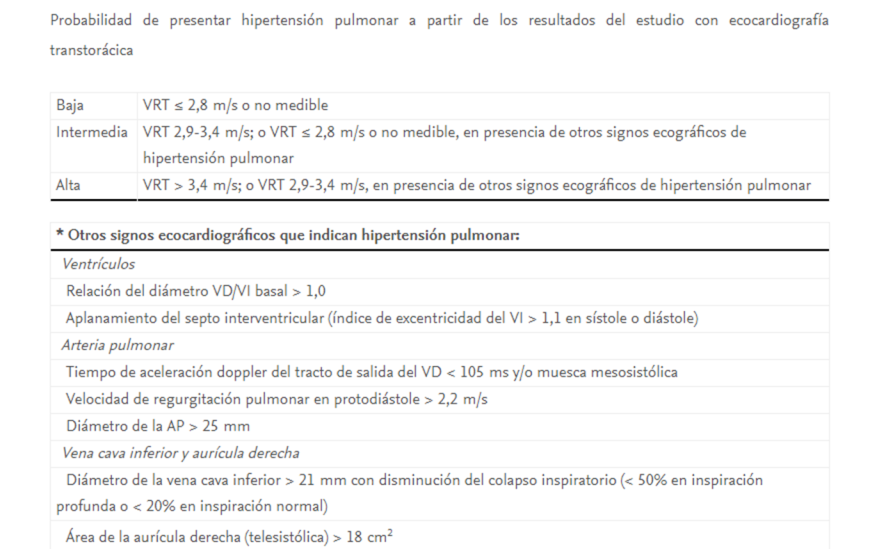 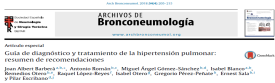 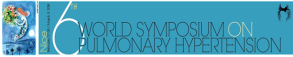 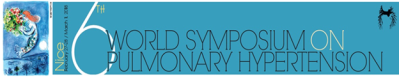 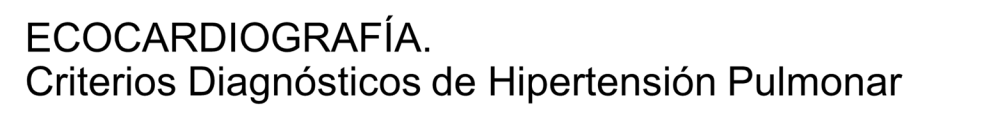 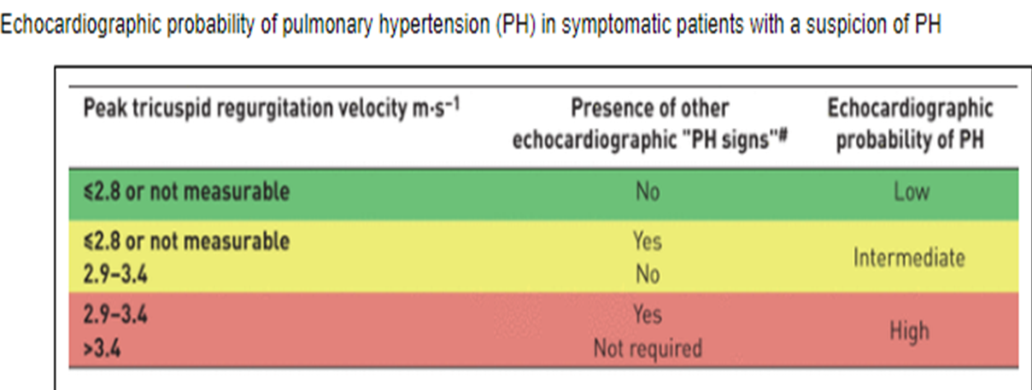 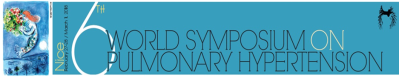 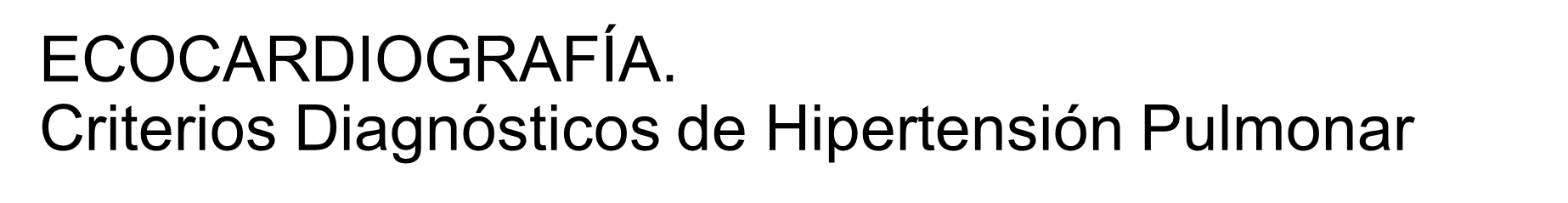 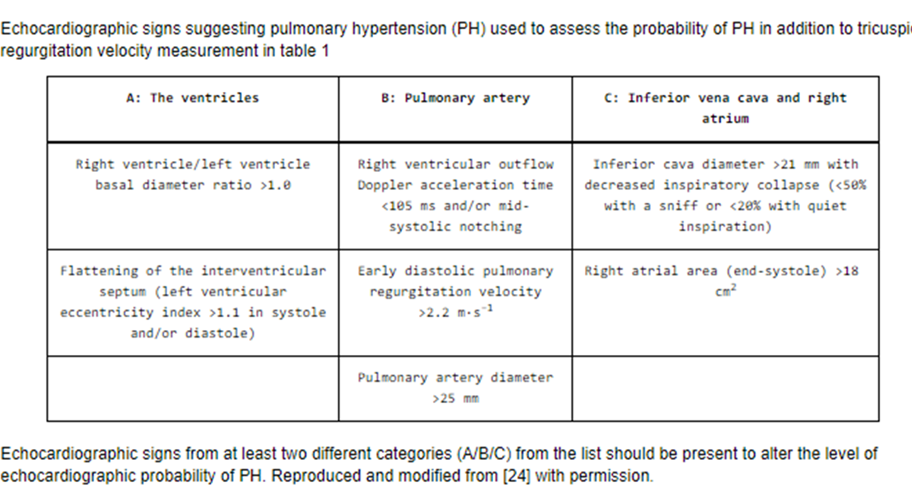 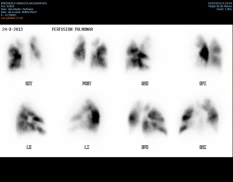 Diagnóstico de HPTECGammagrafía V/Q
La gammagrafía V/Q es el procedimiento de elección en el estudio inicial ante la sospecha de HPTEC
 
Una gammagrafía  V/Q normal descarta HPTEC
Diagnóstico de HPTEC
Angio-TAC
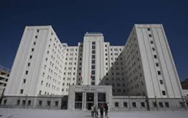 La angio-TAC permite conocer la extensión y localización de las oclusiones trombóticas en una gran proporción de casos, permitiendo obviar la realización de arteriografía pulmonar
Una angio-TAC sin evidencia de trombos no descarta HPTEC en presencia de gammagrafía V/Q de alta probabilidad.
Arteriografía pulmonar
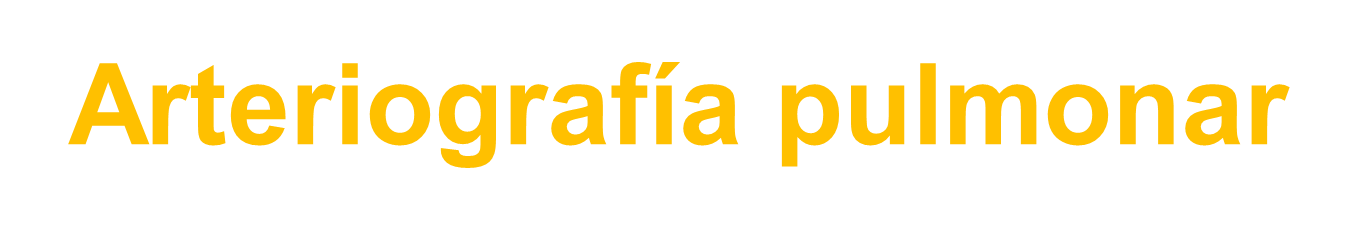 Exploración de referencia para evaluar extensión y accesibilidad obstrucción trombótica →
Tromboendarterectómía
Angioplastia con balón
Mayor dificultad en valoración afectación distal
En la mayoría de los casos la angio-TAC permite decidir operabilidad sin necesidad de arteriografía
- Ley S, Ley-Zaporozhan J, Pitton MB, et al. Eur Radiol 2012; 22: 607–616.
- Reichelt A, Hoeper MM, Galanski M, et al. Eur J Radiol 2009; 71: 49–54.
-  Sugiura T, Tanabe N, Matsuura Y, et al. Chest 2013; 143: 1070–1077.
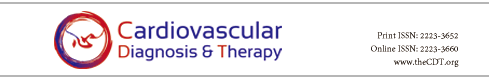 Cardiovasc Diagn Ther. 2018 Jun; 8(3): 253–271
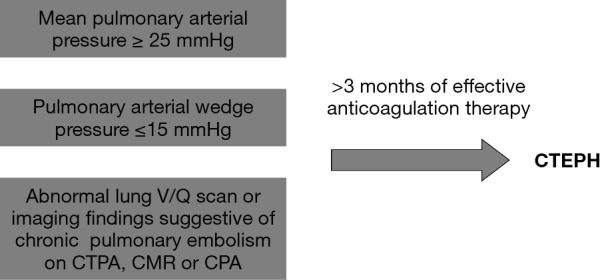 Hipertensión Pulmonar Tromboembólica Crónica
Tratamiento
Todos los pacientes con HPTEC deben recibir anticoagulación indefinida

Los pacientes con HPTEC deben ser remitidos a centros con experiencia en su manejo (valoración TEA y/o angioplastia con balón)
TROMBOENDARTERECTOMÍA
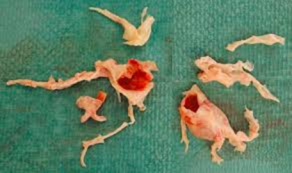 Tratamiento de elección. 
Debe considerarse en todo paciente con HPTEC
Selección de pacientes
Experiencia centro (equipo quirúrgico, cuidados post-operatorios…)
“Concordancia” extensión / nivel obstrucción arterial  resistencias vasculares pulmonares (RVP).
Obstrucciones distales con ↑↑↑ RVP sugieren “vasculopatía” asociada → HP persistente
Mortalidad: 3.8%
Supervivencia 5 años: 96%.
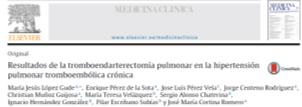 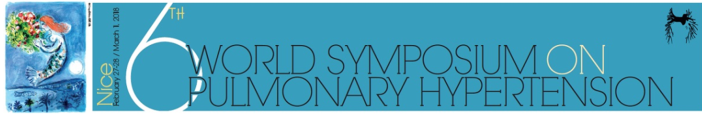 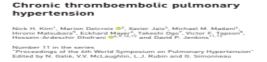 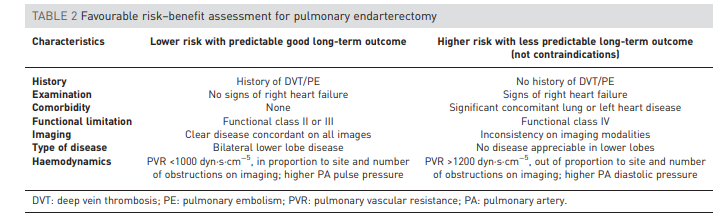 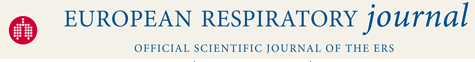 ANGIOPLASTIA PULMONAR CON BALON
Mejoría  hemodinámica, síntomas, tolerancia a ejercicio y función VD
Complicaciones frecuentes (edema reperfusión , hemorragia pulmonar…) en descenso por:
Perfeccionamiento técnica / dispositivos /selección pacientes
Tratamiento de nº limitado de vasos en cada sesión
Indicaciones:
Obstrucción “distal” (arts. subsegmentarias)
 Contraindicación TEA
¿Tratamiento secuencial ?
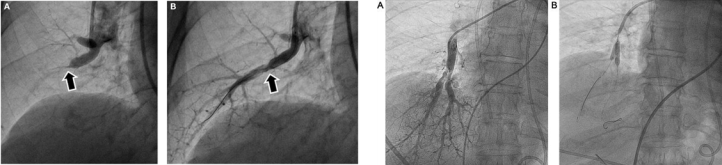 TRATAMIENTO VASODILATADOR EN LA HPTEC
Contexto: 
Afectación arterias distales.
No accesible a TEA
Cambios histológicos ≈ HAP.

Selección pacientes: 
Discordancia entre Resistencias Vasculares Pulmonares y localización / extensión oclusión trombótica (RVP ↑↑ / no afectación proximal)
Tratamiento vasodilatador previo a TEA/angioplastia
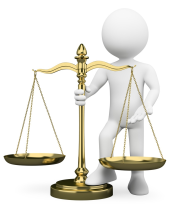 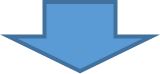 ¿Estabilización hemodinámica?
¿Retraso en TE?
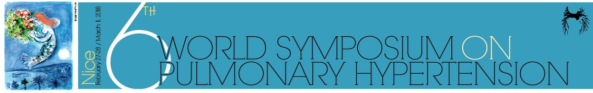 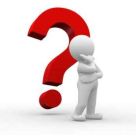 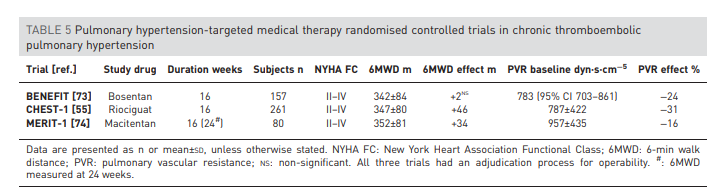 HPTEC
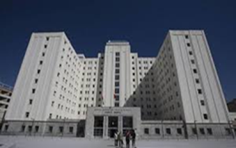 TRATAMIENTO VASODILATADOR EN HPTEC
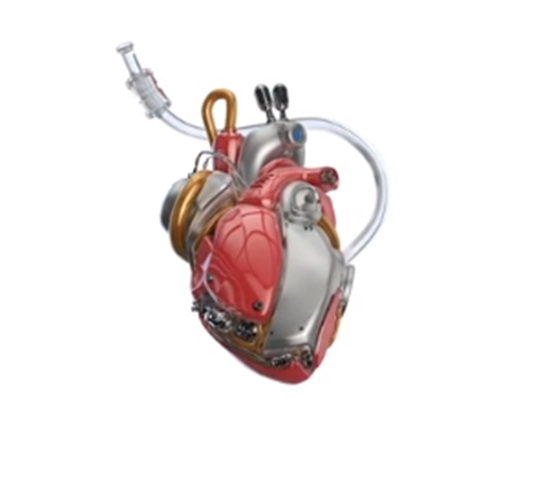 Tratamiento vasodilatador (Riociguat)

HPTEC no operable (comorbilidades)

HPTEC distal (no accesible quirúrgicamente)

HPTEC residual (tras TEA /angioplastia)
TRATAMIENTO DE LA HPTEC
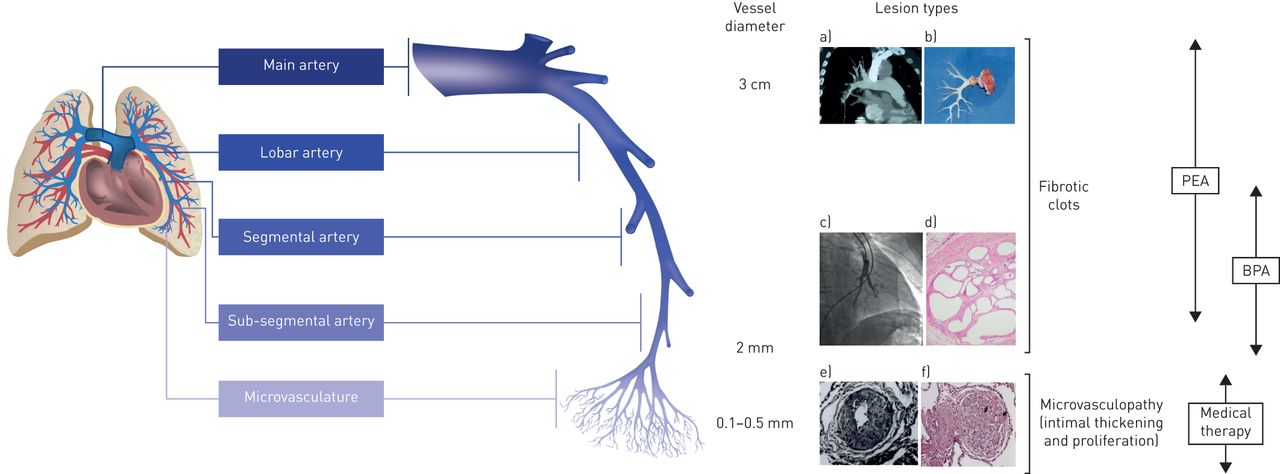 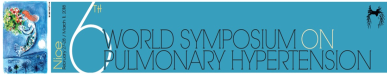 ALGORITMO DE TRATAMIENTO DE LA HPTEC
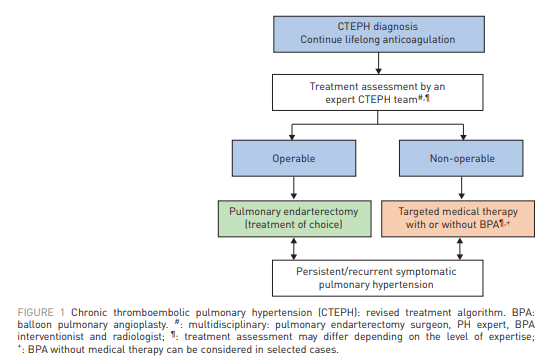 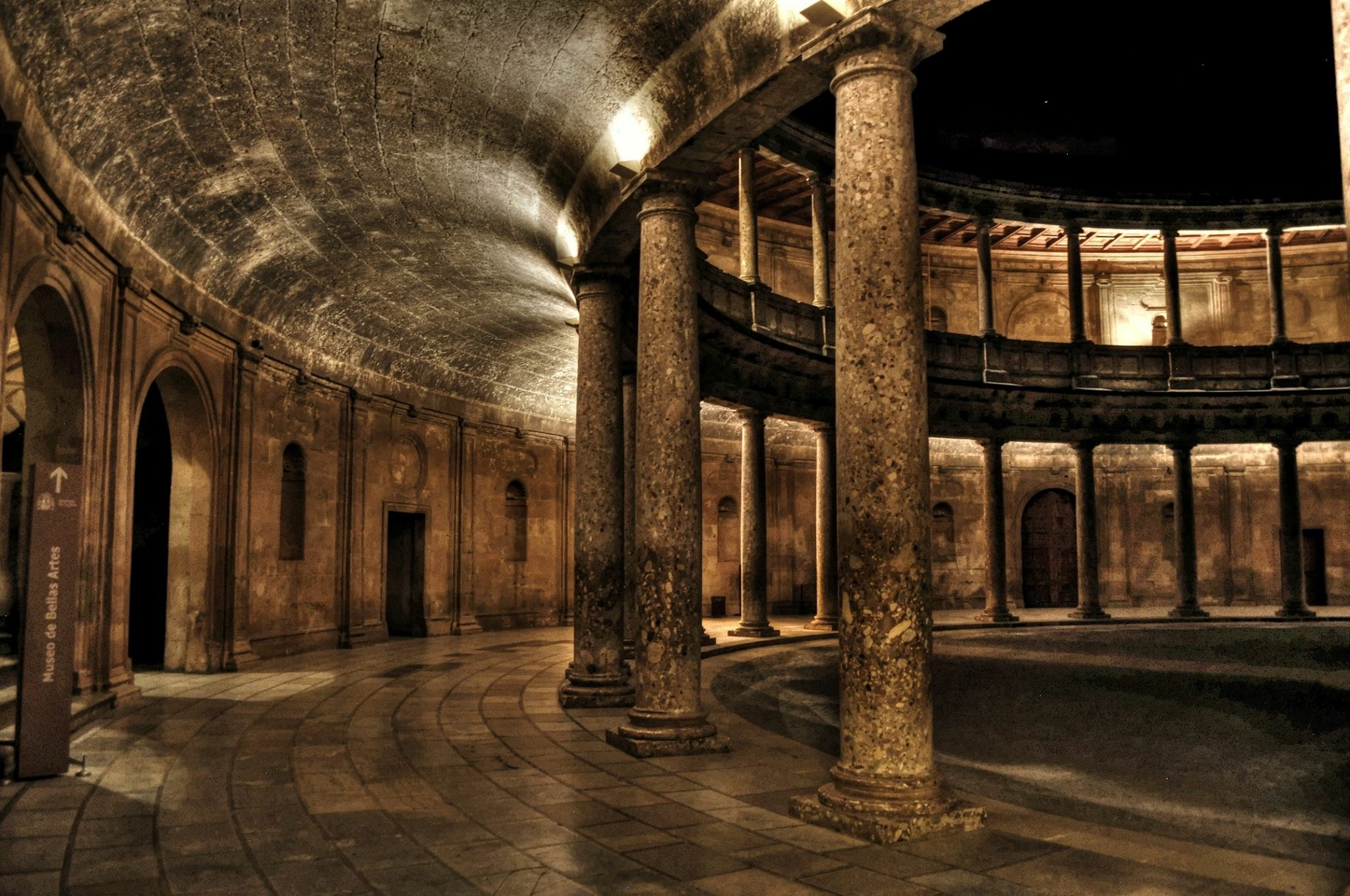 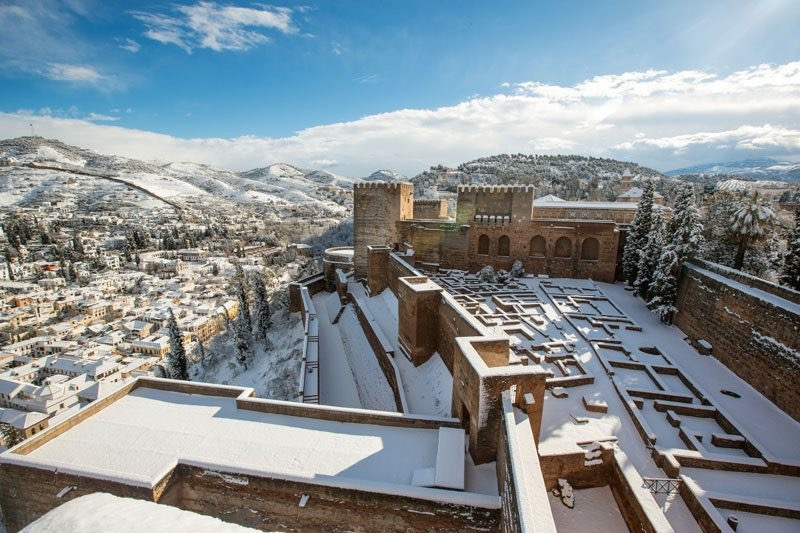 Gracias
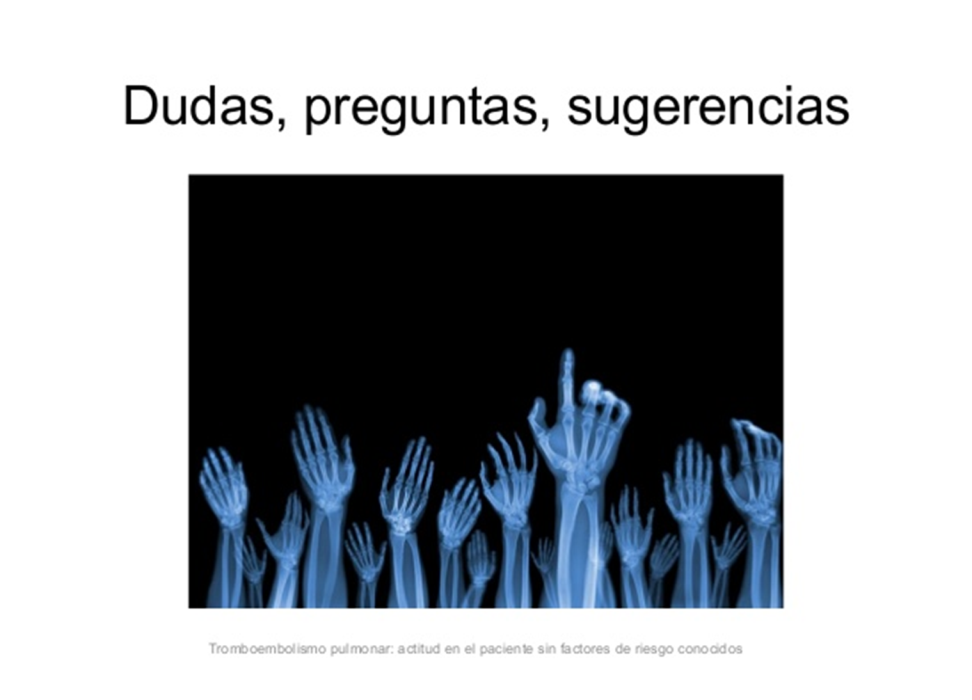